Rugby Leaders 2
[Speaker Notes: Course Leader to welcome pupils and introduce course.]
Course Learning Outcomes
By the end of the course you will be able to:
Provide a safe and fun environment to learn.
Ability to coach and understand the benefits of coaching through games.
Understand the benefits of ‘Whole Player, Whole Coach
Effectively and safely coach the scrum and early contact
Understand the WRU Development Pathway and age laws
[Speaker Notes: Outcomes Slide
On Completion of this course, the coach will be able to:-
1/. Effectively coach early contact to players age 8-11
Coaching elements of Falling and Tackling and the introduction of 1 v 1 contact. Coaches will be provided with information on have opportunities to practice coaching these skills
2/. Run effective coaching sessions through the medium of games to players age 8-11
Highlight the importance of games to skill development and learning. This will be a course theme. Coaches will have the opportunity to coach through games
3/. Understand how to set the correct environment to develop the Whole Player
Looking at what traits who want players to have and what traits we have to display as a coach
4/. Understand WRU development pathway for players age 8-11
Looking at the Pathway laws for U9/10/11 and also WRU Initiatives that affect these age groups 
5/. Understand the importance of coaching behaviours on all those involved in the game]
Bi-lingual cards
As part of our push to use the Welsh language within our coaching the WRU along with the Welsh language board have come up with the Amdani cards to aid the use of the language within the coaching session.
Please use the cards when you feel comfortable in your coaching session to promote the Welsh language.
Many of you will have players who will attend Welsh medium schools, they also can help in using Welsh in your sessions.
Remember most players will know some basic Welsh and will be able to pick up on some of the words you are using whilst coaching. 
Try to greet everyone in Welsh at the start of the session.
If you are a Welsh speaker but not all your players are, there are still ways to Coach Bi-Lingual.
Bi-lingual cards
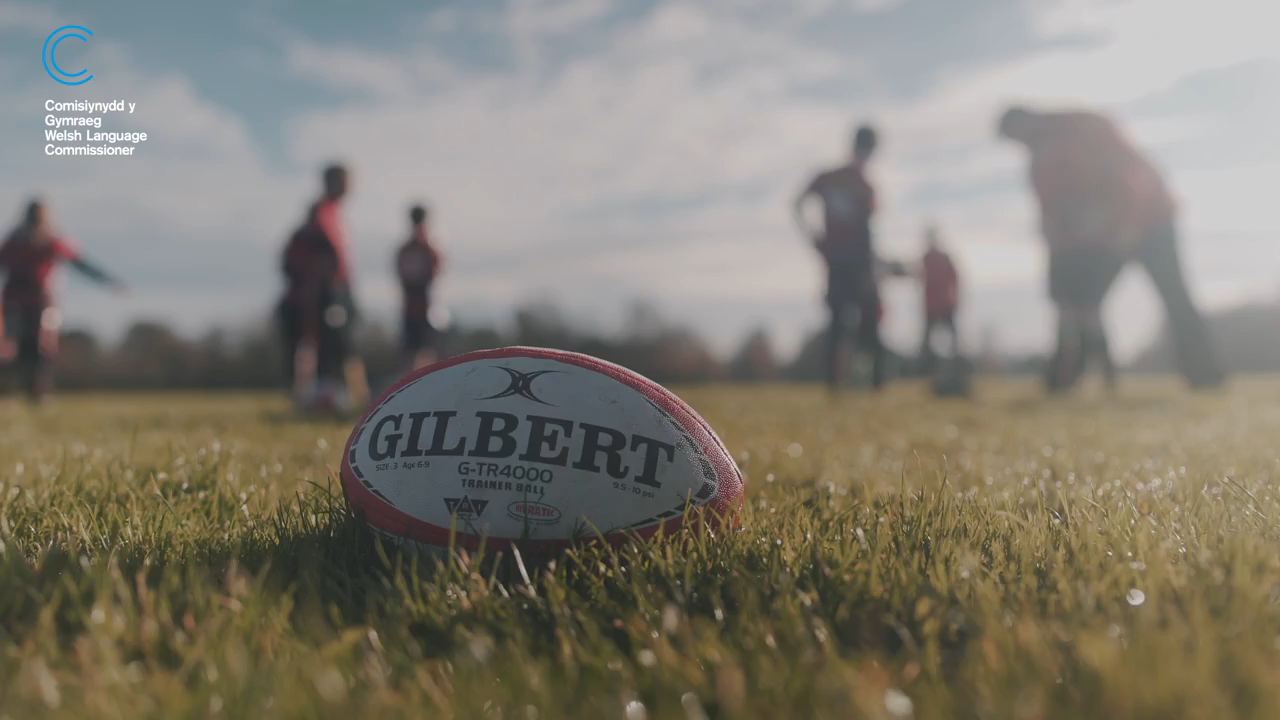 Module 1
Effective Coaching
Module Outcomes
By the end of this module coaches will:
Gain an understanding of positive Coach and Player characteristics and creating the right environment

Understand the importance of coaching through games 

Understand planning Modified Games
Coaching Landscape
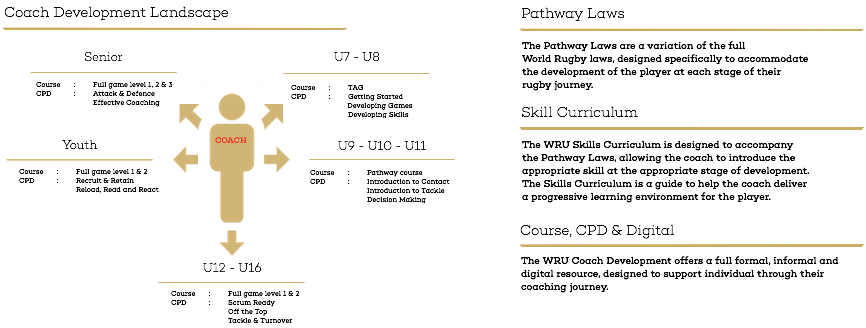 Task
In your workbooks:

What characteristics do you want to develop in your players?

What are the coaching characteristics you need to develop these players?
[Speaker Notes: Task 1
Group Work Task 15 mins -  
Leader to ask groups to list what they think are positive coaching characteristics for coaches and players. Coaches to flipchart and feedback
Leader to show full list ( as off Whole Player and Coach diagrams we have done ) and coaches to write in Resource]
Whole Player
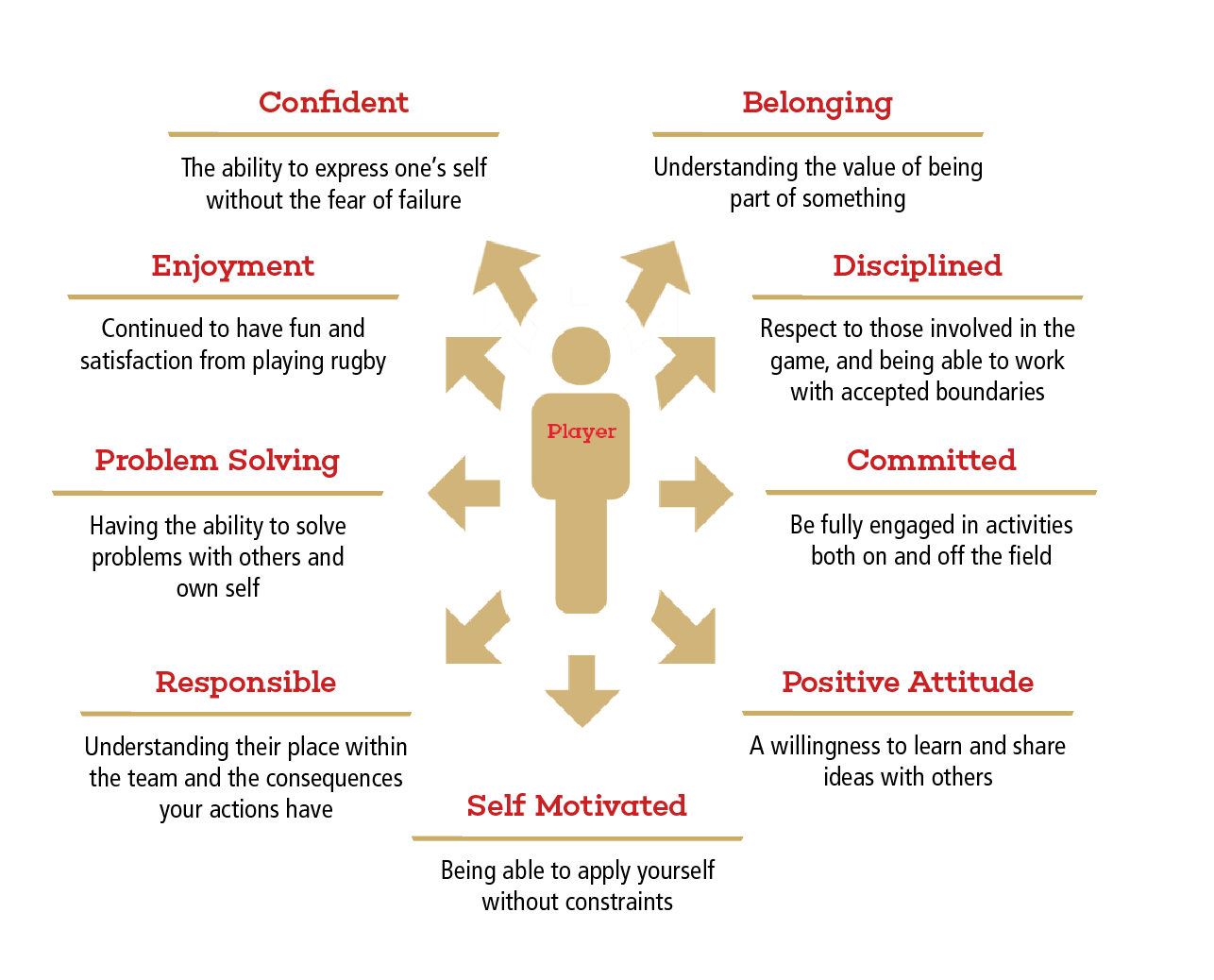 [Speaker Notes: Task 1
Group Work Task 15 mins -  
Leader to ask groups to list what they think are positive coaching characteristics for coaches and players. Coaches to flipchart and feedback
Leader to show full list ( as off Whole Player and Coach diagrams we have done ) and coaches to write in Resource]
Whole Coach
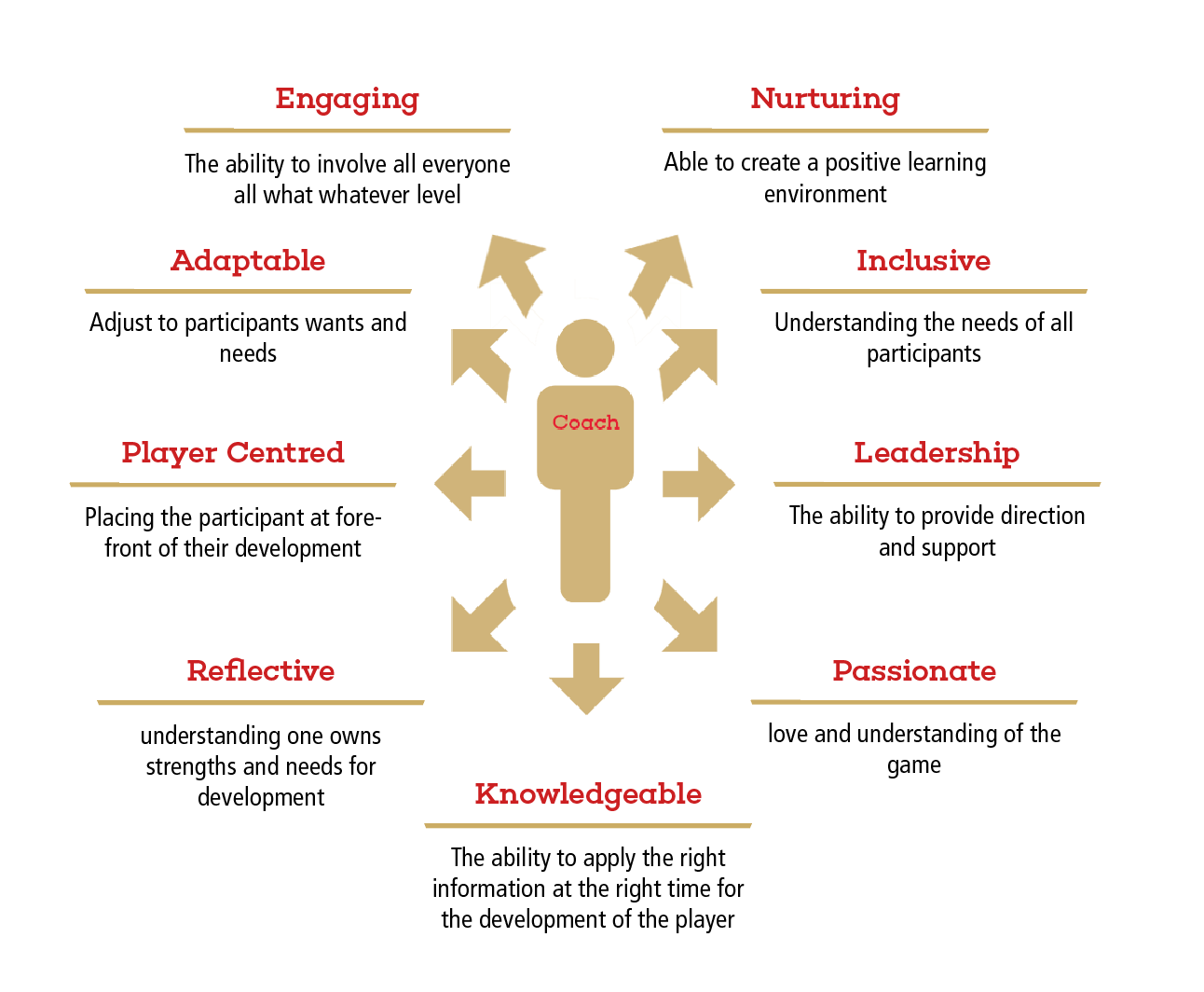 Best Coaching Practice
Task 2:
If we were to run a successful coaching session, what would we need to consider?

Task 3:
Watch the video and list all the coaching points you see.
[Speaker Notes: Answers for task 2 


Answers for task 3]
Best Coaching Practice
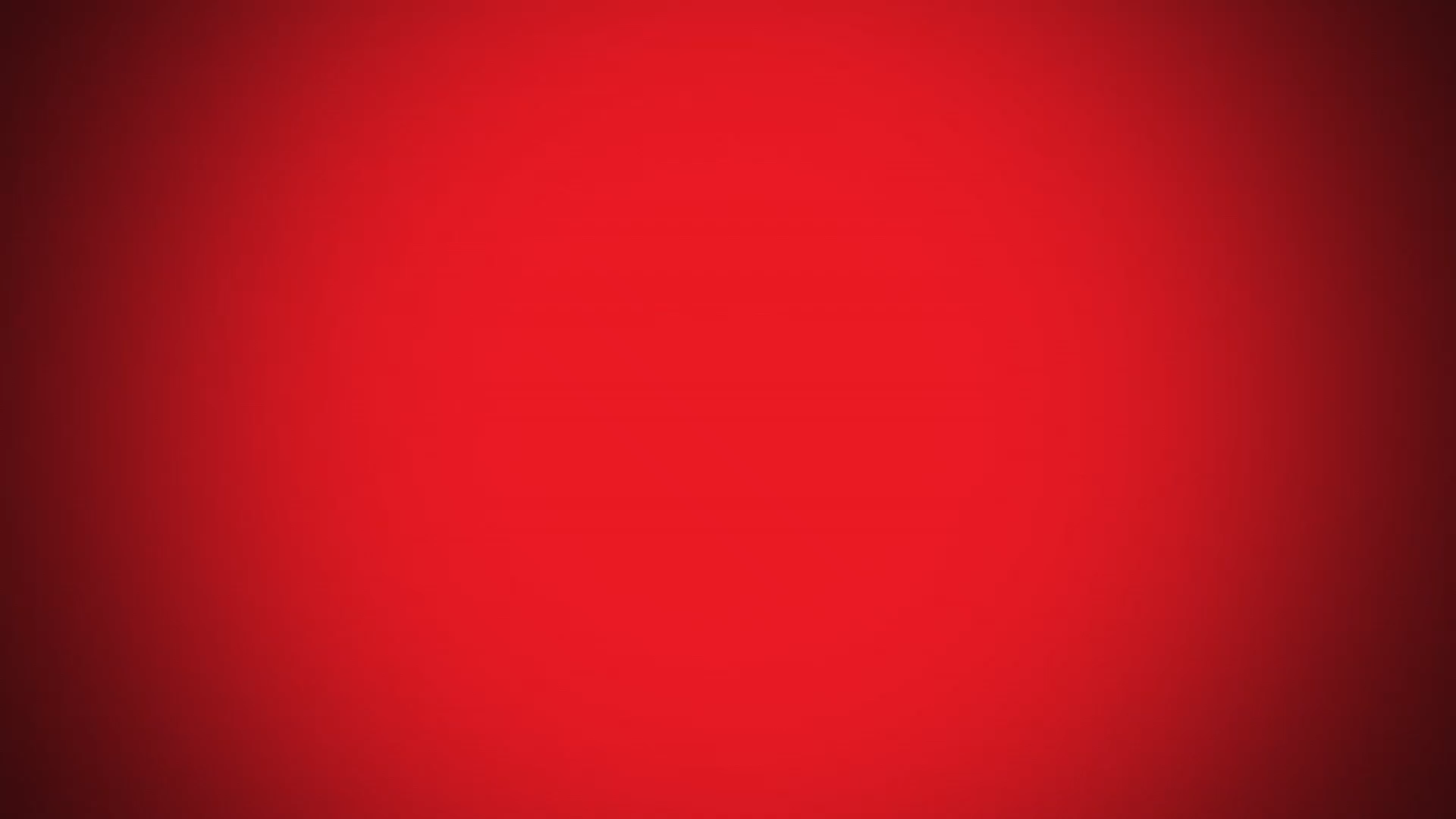 Benefits of Modified Games
Task 4:
Make a list of 5 reasons why Modified Games should be used in a session
Benefits of Modified Games:
To allow focus on a single skill or skills
Increase understanding of aspects of the game - space, depth, width, teamwork
Develop decision making
Develop Communication
More touches of the ball
More fun
More Variety and motivation
Challenge players progressively
Ways of Modifying Games
Task 5:
Make a list of different ways how games can be modified
Ways of Modifying Games:
Different type or number of balls
 Different numbers of players
Different starting points or scoring areas
Different way of moving ball
Number of passes or distance of run
Size or shape of pitch
Different ways of players moving
Restrictions on players position
Ways of Modifying Games
Task 6:

In your workbook, make a list of the different ways the game in the following video can be modified?
Task 6
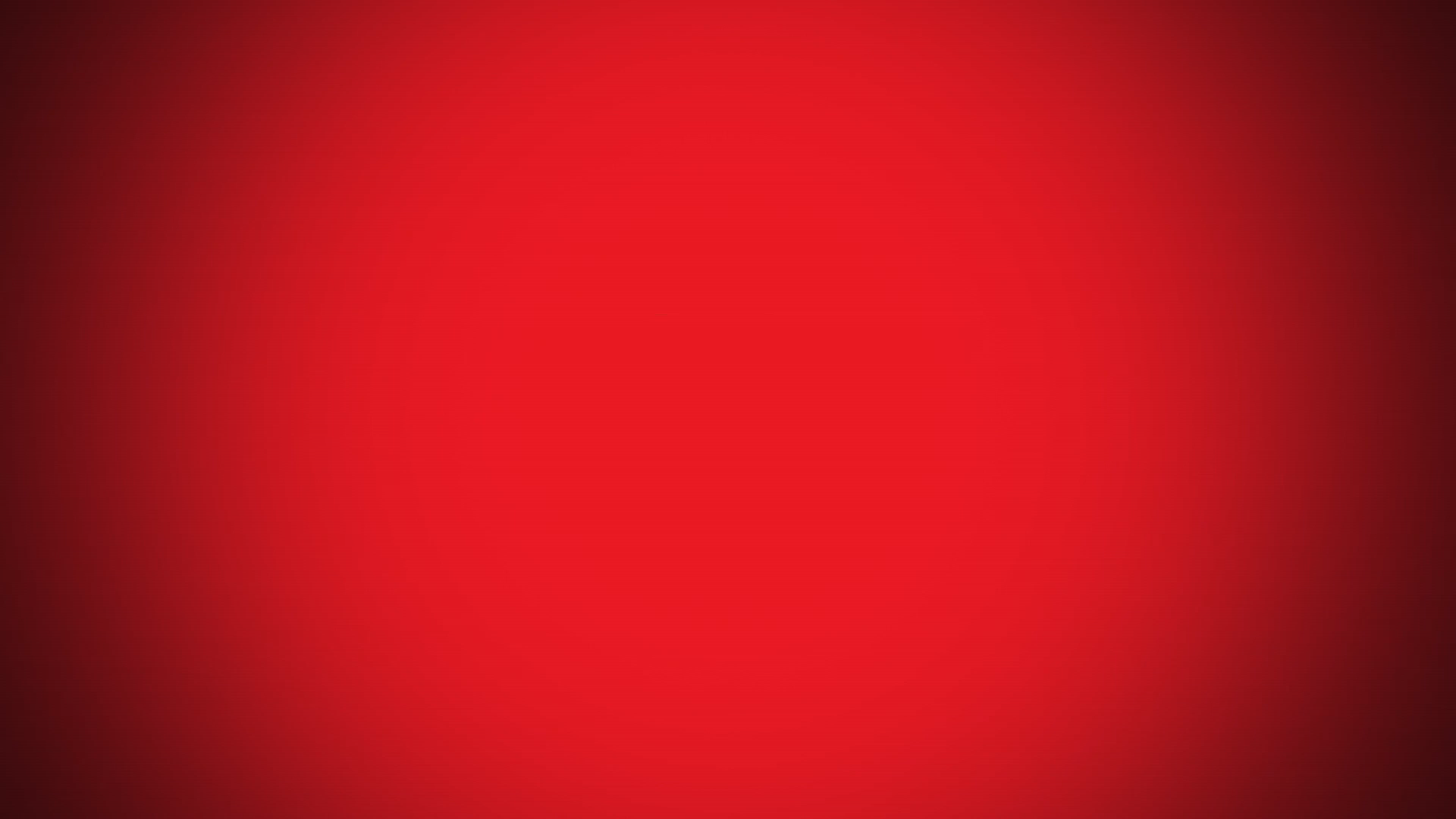 Assessed tasks
Task 7:
In your workbook, prepare 3 x 15 min sessions from the list below
Improve passing
Decision Making 
Game modification – this must include at least 2 adaptations
Your Hub Officer will arrange for you to deliver these planned sessions and it will form part of your assessment
[Speaker Notes: On the assessment page in the workbook make sure that you sign off the competancies]
Coaching Practice - practical outside
[Speaker Notes: Must cover 

catch pass
GFU
Decision Making]
Reflection
In your workbook reflect on the module ‘Effective Coaching’

Ask yourselves these questions?

What are benefits of modifying games?

How are you going to change your coaching?
Module 2
Coaching Behaviours
Module Outcomes
By the end of this module coaches will:
Coaches are aware of the values of rugby and WRU
Coaches have a knowledge and Understanding of WRU good practice initiatives
WRU Values
WRU Values
Excellence
Success
Lorem ipsum congue tempus
Courage
Family
Humour
Integrity
Let Us Play
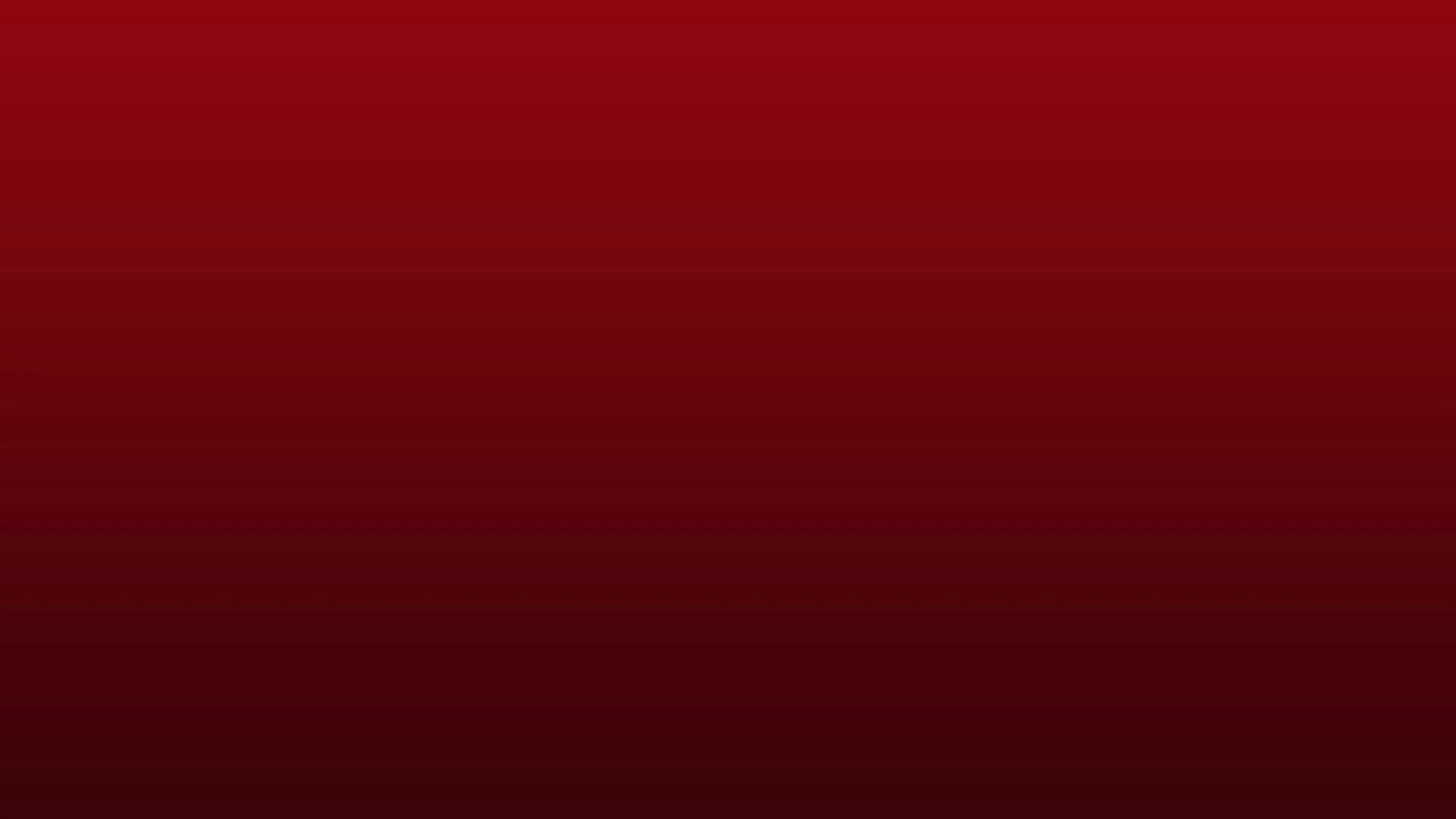 Half A Game
What does it mean?
We have made a pledge to guarantee a minimum of half a game of rugby to every Mini and Junior player in each age group for every fixture. 


Why are we doing it?
To give every player, every opportunity to play and develop
To ensure that we are creating the right environment for players to flourish
From a long-term club perspective… You’ve got to spend time developing all players so they are still going to be playing once they reach senior level in your club.
Pass it On
What does it mean?



Why are we doing it?
Game On
What does it mean?



Why are we doing it?
Reflection
Please turn to your workbook and reflective on the module
 ‘Coaching Behaviours’
Module 3
Introduction to contact
Module Outcomes
By the end of this module coaches will:
Coaches can safely coach the Tackle for Tackler and Tackled Player
Coaches know and understand key points of Fall and Tackle
Coaches understand how to introduce games activities for Tackling
Coaches know and understand the key factors for Ball Carrier and 1st support player at 1 v 1 Ruck
Coaches know the laws for Under 9 to Under 11 around the contact area
Task 1
Log into the WRU Game Locker and watch the Sam Warburton Video on Tackle and Turnover.

Make notes in your workbook on the key coaching points that you observe in the video.
Task 2
Research further, then design two - 15 min sessions on the following in the sessions plans in your workbook 

Tackle technique 
Ball presentations

Finally arrange with your tutor the opportunity to deliver both the sessions. 

Your tutor will need to observe your deliveries.
Reflection
Please turn to your workbook and reflective on the module
 Introduction to contact’
Module 4
The Scrum
Module Outcomes
By the end of this module coaches will:
Understand and safely coach the Body Profile 

Use essential techniques in building up the scrum

Have the ability to safely engage players into the scrum
Task 1
Log into the WRU Game Locker and watch the Chris Horseman Video on Scrum Ready

Make notes in your workbook on the key coaching points that you observe in the video.
Task 2
Research further, then design two - 15 min sessions on the following in the sessions plans in your workbook 

Body Profiling 
Build the 5 man scrum

Finally arrange with your tutor the opportunity to deliver both the sessions. 

Your tutor will need to observe your deliveries.
Reflection
Please turn to your workbook and reflective on the module
 The Scrum
Module 5
Officiating
Module Outcomes
By the end of this module you will be able to:
Officiate the 15 aside game and other formats 												 							Understand the laws of the game 					           												Understand the ethos of the game in Wales 				
Understand how to prepare and plan to referee 						
Reflect on their practice to improve
Course
Participate in the Educational Refereeing Course at your Region
Reflection
Please turn to your workbook and reflective on the module
 Officiating
Module 6
Volunteering
Module Outcomes
By the end of this module you will have shown:
The Ability to deliver coaching practices across the content of this course.
Course
Participate in the Educational Refereeing Course at your Region
Reflection
Please turn to your workbook and reflective on the module
 Officiating
Course Learning Outcomes
Now that you have reached the end of the course, you will be able to:

Provide a safe and fun environment to learn.
Ability to coach and understand the benefits of coaching through games.
Understand the benefits of ‘Whole Player, Whole Coach
Effectively and safely coach the tackle and early contact
Understand the WRU Development Pathway and age laws
HST - Online courses.
Online World Rugby Laws
Online World Rugby Rugby Ready
Online World Rugby Introduction to coaching

(download your certificate and show your tutor)